ESCUELA NORMAL DE EDUCACIÓN PREESCOLAR EVIDENCIA 3
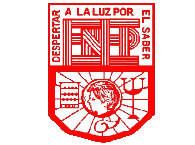 CURSO. MÚSICA 
DOCENTE. JESUS ARMANDO POSADA HERNANDEZ 

ALUMNA. MARIANA PAOLA PARDO SENA #13
UNIDAD DE APRENDIZAJE III. LA EXPRESIÓN MUSICAL
Detecta los procesos de aprendizaje de sus alumnos para favorecer su desarrollo cognitivo y socioemocional.Aplica el plan y programas de estudio para alcanzar los propósitos educativos y contribuir al pleno desenvolvimiento de las capacidades de sus alumnos.
Diseña planeaciones aplicando sus conocimientos curriculares, psicopedagógicos, disciplinares, didácticos y tecnológicos para propiciar espacios de aprendizaje incluyentes que respondan a las necesidades de todos los alumnos en el marco del plan y programas de estudio.
Emplea la evaluación para intervenir en los diferentes ámbitos y momentos de la tarea educativa para mejorar los aprendizajes de sus alumnos.
Integra recursos de la investigación educativa para enriquecer su práctica profesional, expresando su interés por el conocimiento, la ciencia y la mejora de la educación.
Actúa de manera ética ante la diversidad de situaciones que se presentan en la práctica profesional.
VILLANCICO NAVIDEÑO EN ESPAÑOL
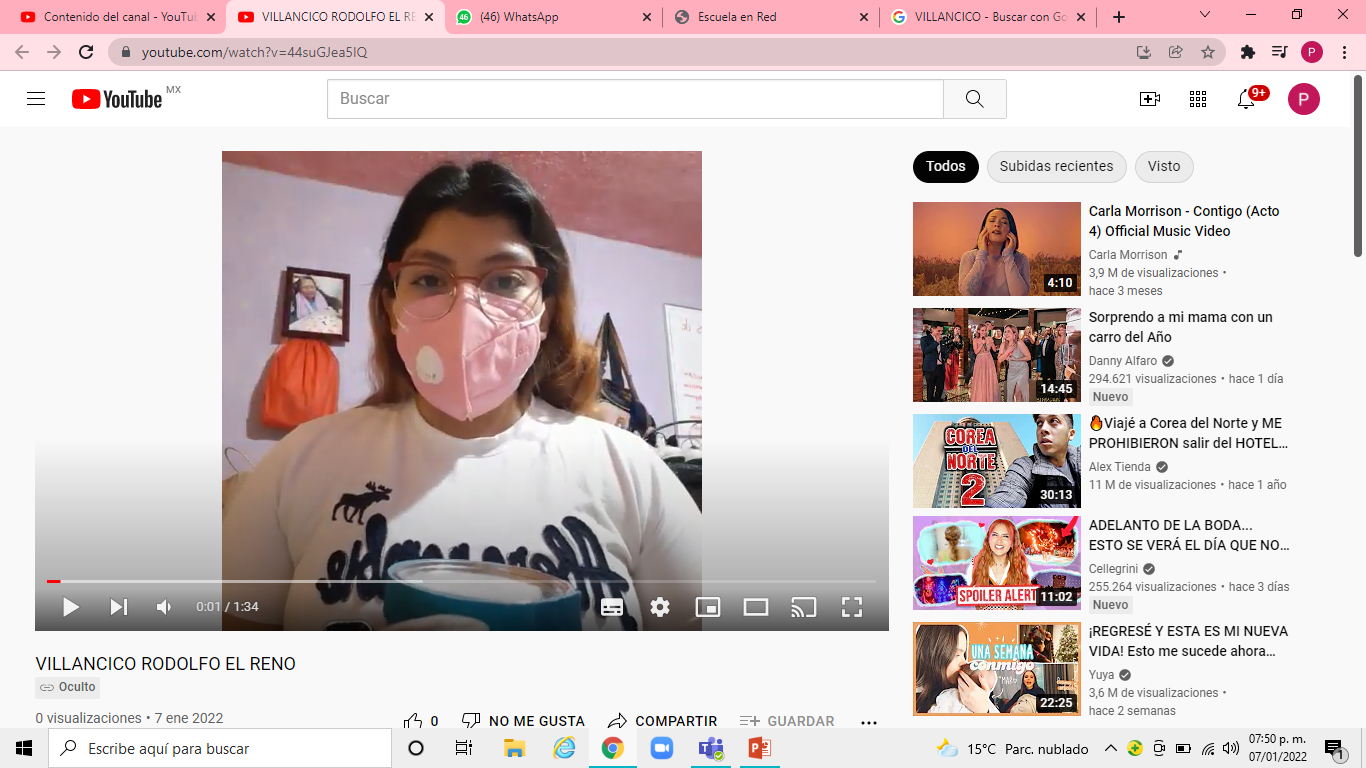 https://youtu.be/44suGJea5IQ
VILLANCICO NAVIDEÑO EN INGLES
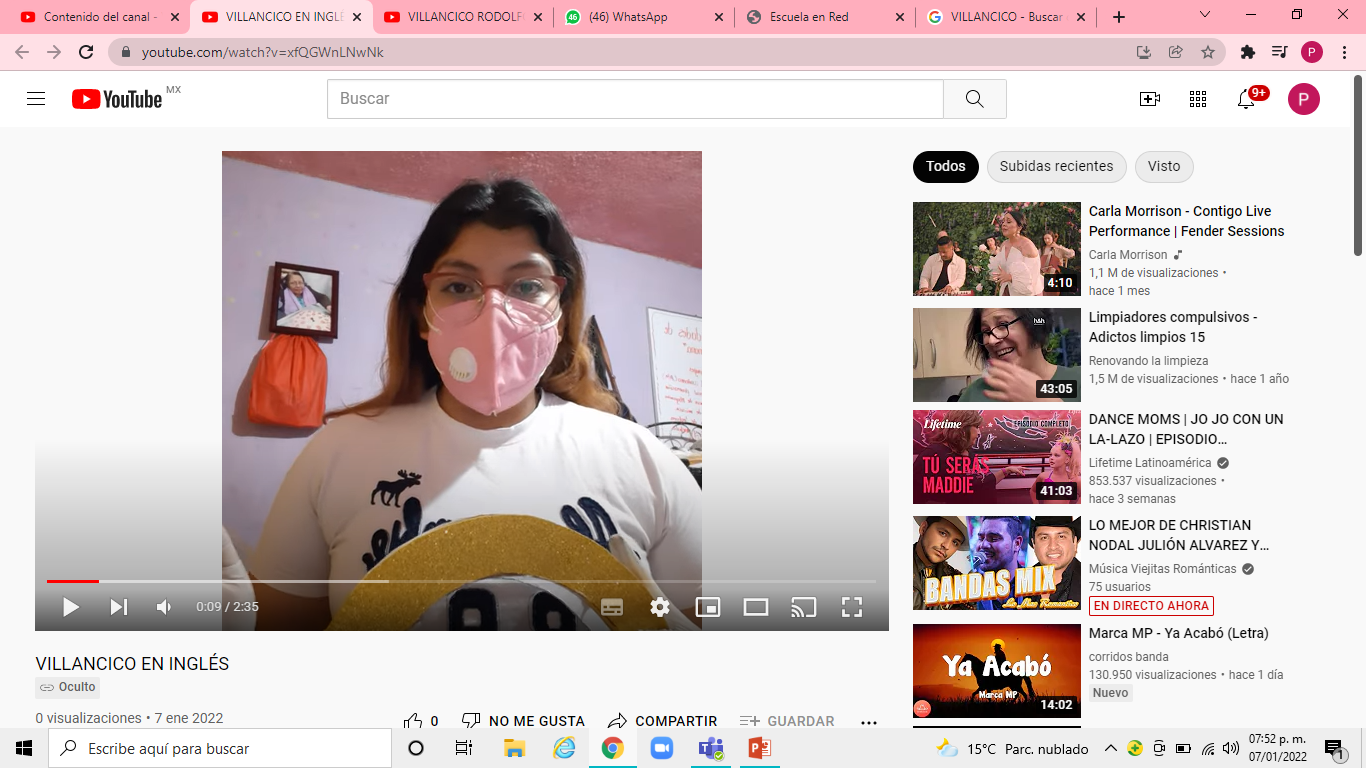 https://youtu.be/xfQGWnLNwNk